IMO/IHO World-Wide Navigational Warning Service
NAVAREA IV / XII
28 November 2018
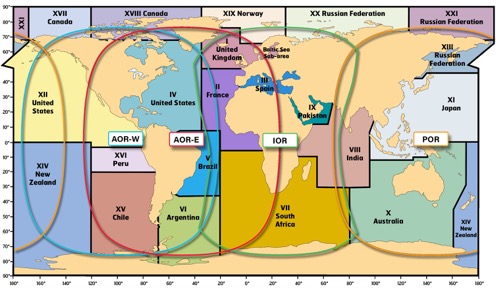 IMO/IHO World-Wide Navigational Warning Service (WWNWS)
International coordinated global service for promulgation of hazards to navigation by satellite affecting the safety of life at sea
Twenty One Navigation Areas (NAVAREAs), each with a Coordinator (Eighteen) responsible for the harmonization of navigational information in their area.
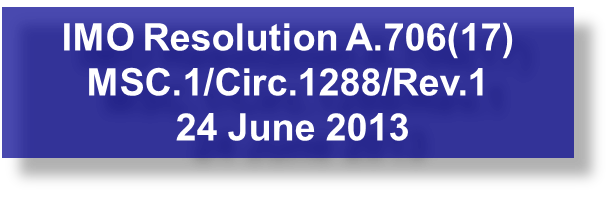 WWNWS-SC
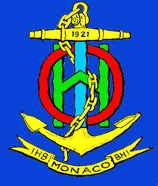 Established 1973
Monitors and guides the WWNWS
Provides guidance to IHO Member States to further evolution of  WWNWS
International cooperation with IMO, WMO, IMSO, IALA
Chairman represents IHO for relevant IMO Committees.  
Capacity Building Assistance
Rep Regional Hydrographic Commission Conferences 
MSI Training
Chairman – Peter Doherty
Commission Membership – 40 plus IHO Member States plus IMO, WMO, IMSO and Inmarsat
World-Wide Navigational Warning ServiceNAVAREAs
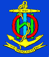 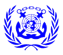 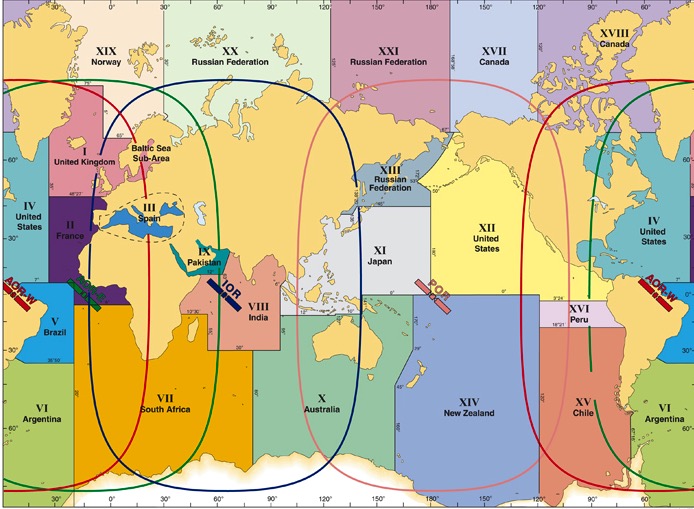 Inmarsat-C Coverage Shift
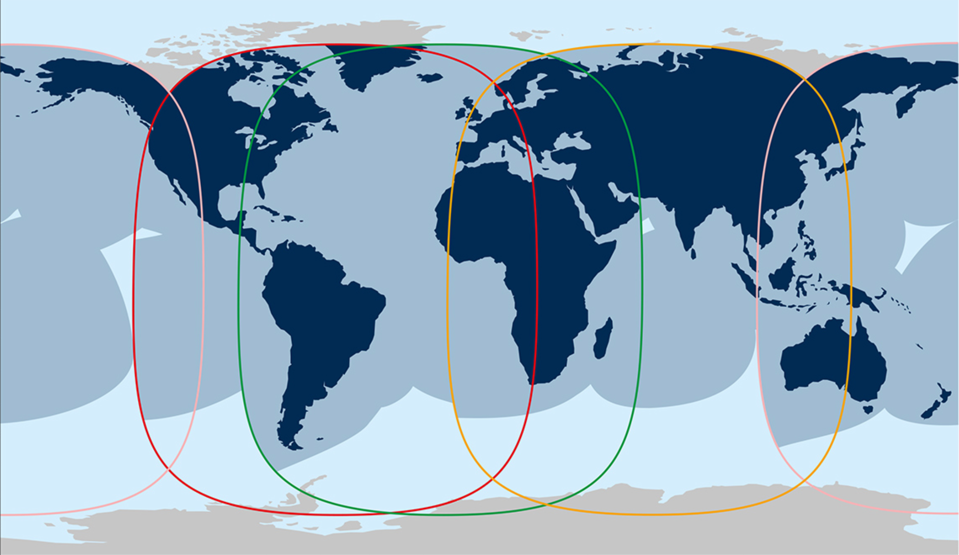 IOR
IOR
AOR-E
AOR-W
Inmarsat-C Coverage Shift
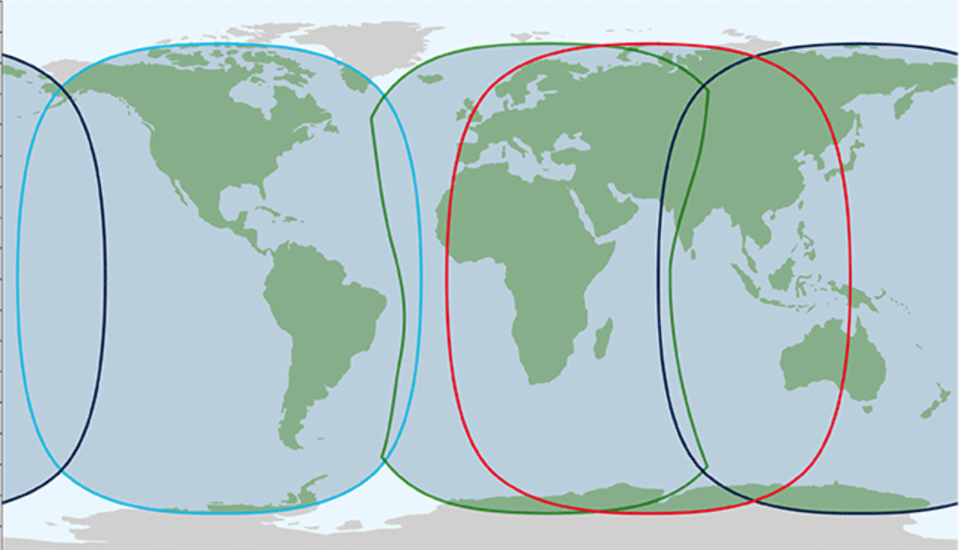 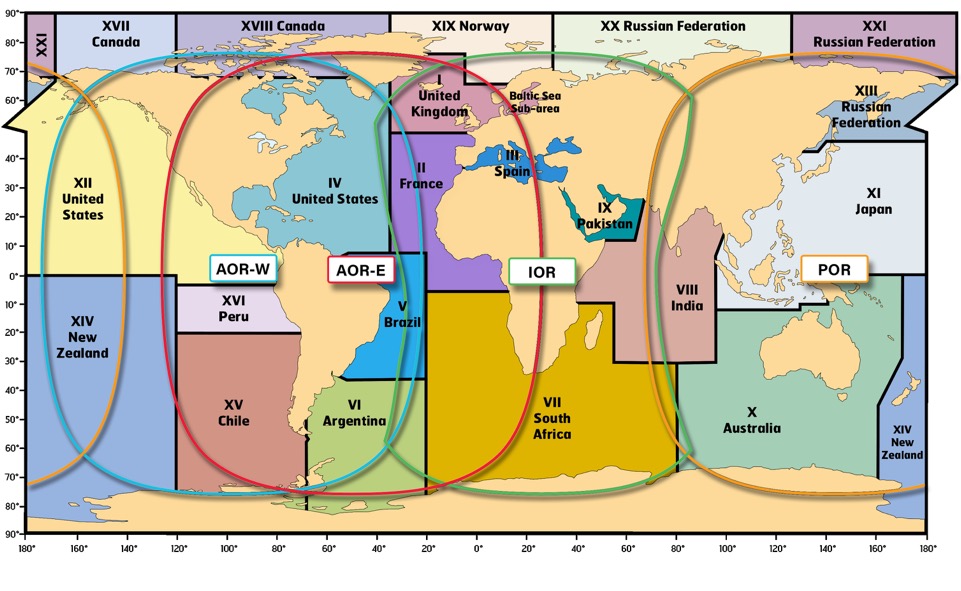 IOR
IOR
AOR-W
AOR-E
Definitions
NAVAREA: A geographical sea area established for the purpose of coordinating the broadcast of navigational warnings

NAVAREA COORDINATOR: The authority charged with coordinating, collating and issuing navigational warnings for a designated NAVAREA 

NATIONAL COORDINATOR: The national authority charged with collating and issuing coastal warnings 
    within a
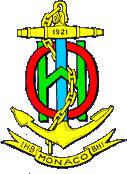 Navigational  Warnings
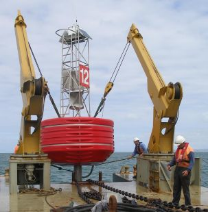 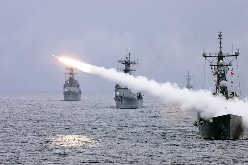 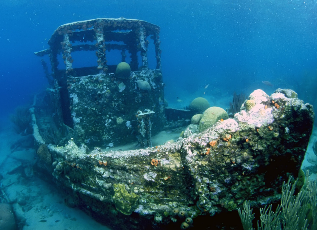 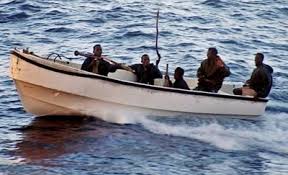 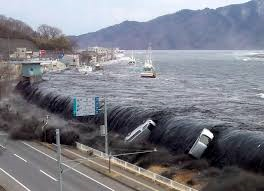 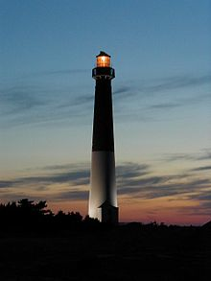 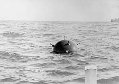 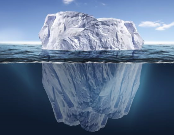 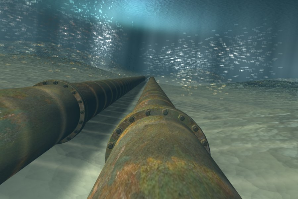 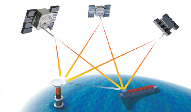 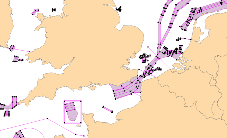 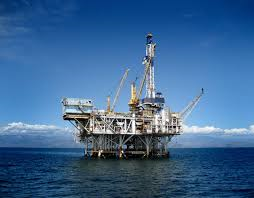 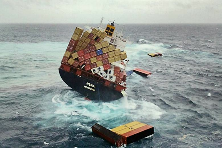 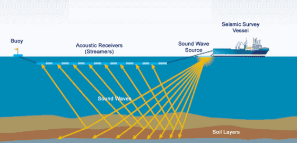 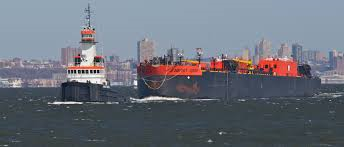 NAVAREA IV/XII Coordinator
Endeavour to be informed of all events that could significantly affect the safety of
navigation within the NAVAREA
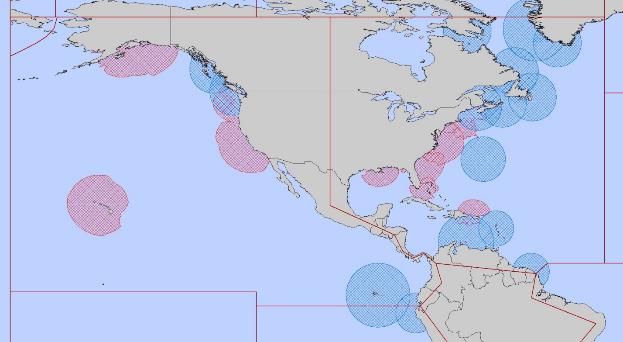 IV
XII
IMO Resolution A.706(17)MSC.1/Circ.1288/Rev.1 24 June 2013
NAVAREA IV/XII Coordinator (cont.)
Assess all information immediately upon receipt in the light of expert knowledge for
relevance to navigation in the NAVAREA;
Select information for broadcast
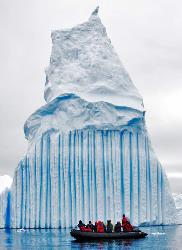 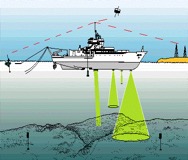 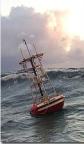 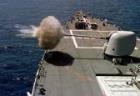 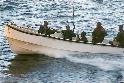 National Coordinator
Endeavour to be informed of all events that could significantly affect the safety of
navigation within your national waters
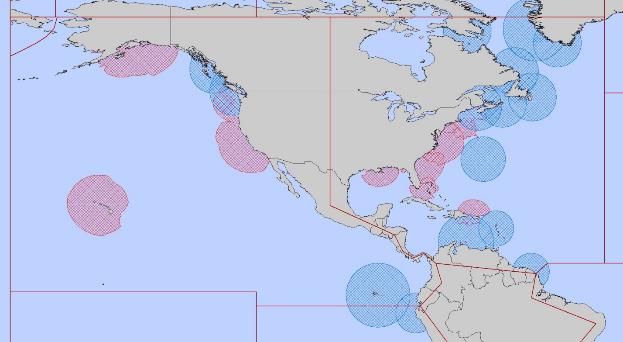 IV
XII
IMO Resolution A.706(17)MSC.1/Circ.1288/Rev.1 24 June 2013
National Coordinator
Forward coastal warnings and relevant associated information for wider promulgation directly to NAVAREA Coordinator
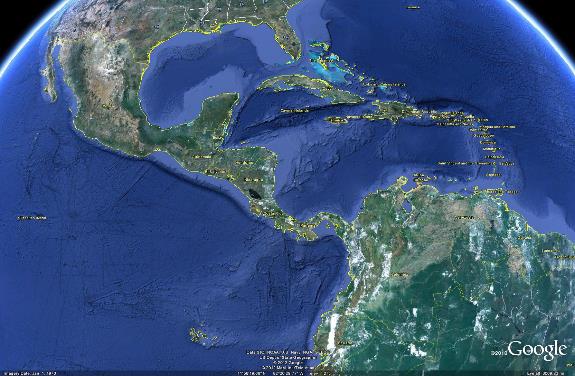 navsafety@nga.mil
IMO Resolution A.706(17)MSC.1/Circ.1288/Rev.1 24 June 2013
National Coordinators in the MACHC
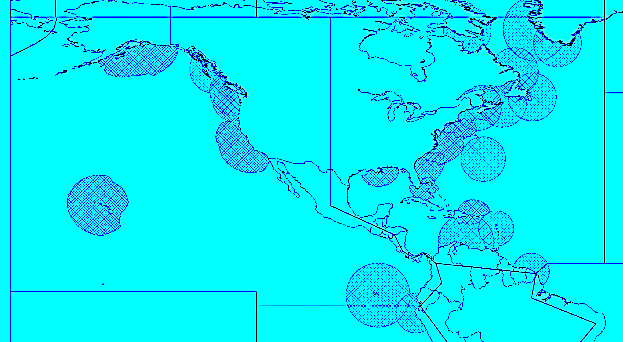 IV
XII
IHO Capacity Building
The first phase of capacity building is the collection and circulation of nautical information
Allows for real time integration of your national maritime safety information to be part of the World-Wide Navigational Warning Service (WWNWS) 
Understand your roles and responsibilities
Establish links with NAVAREA Coordinator
Maritime Safety Information Training
3 day comprehensive training course held with region 
Led by WWNWS-SC
Sponsored by IHO CBC 
Endeavour to be informed of all events that could significantly affect the safety of navigation within your coastal region.
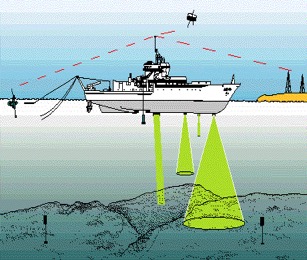 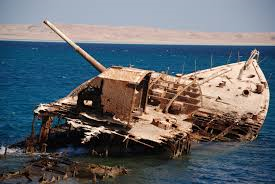 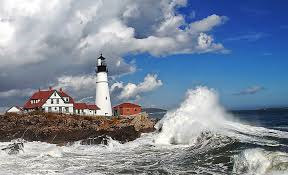 Maritime Safety Information Capacity Building Course Outcomes
Assess all information in the light of expert knowledge for relevance to navigation in the coastal region.
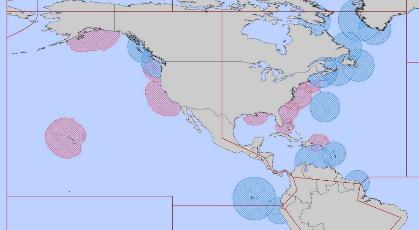 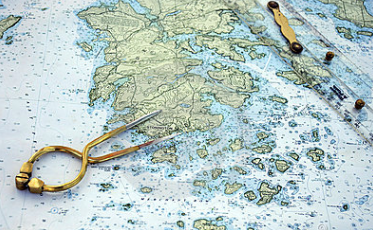 IV
XII
Maritime Safety Information Capacity Building Course Outcomes
Draft navigational warnings in accordance with the 
Joint IMO/IHO/WMO Manual on Maritime Safety Information 
Pass NAVAREA warnings for further promulgation to the NAVAREA Co-ordinator
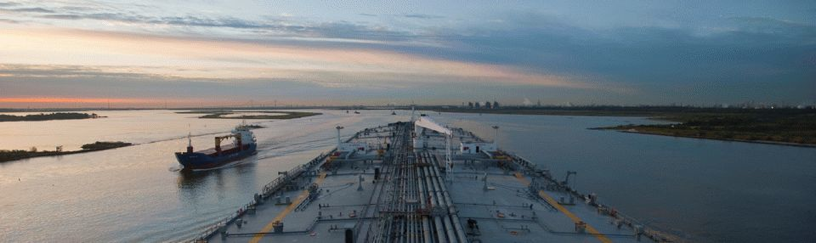 IHO MSI Training Courses (22)
2007 Jamaica (MACHC)
2007 Mozambique (SAIHC)
2008 Spain (MBSHC)
2009 Ghana (EAtHC)
2009 Oman (NIOHC / RSAHC)
2010 Namibia (SAIHC)
2010 Australia (SWPHC)
2011 Brazil (SWAtHC/SEPHC/MACHC)
2013 Trinidad (MACHC)
2013 South Africa (SAIHC)
2014 Oman (NIOHC / RSAHC) 
2014 New Zealand (SWPHC)
2014 Ivory Coast (EAtHC)
2015 Japan (EAHC)
2015 Turkey (MBSHC)
2016 Saint Lucia (MACHC)
2016 New Zealand (SWPHC)
2017 Barbados (MACHC)
2017 South Africa (SAIHC)
2018 Turkey(MBSHC)
2018 New Zealand (SWPHC)
2018 Brazil (SWAtHC, SEPHC & MACHC)
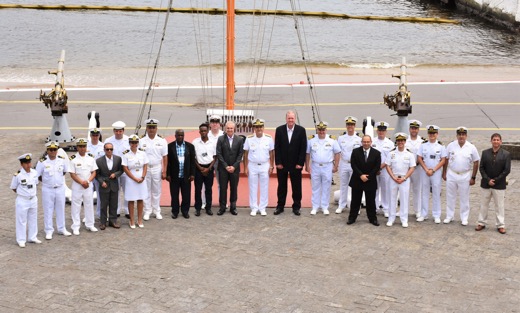 2018 – Niteroi, Brazil
MSI Training Course Data
MSI Training Course - MACHC
89 students trained from 33 countries
National Coordinators inNAVAREA IV and XII
Send MSI to NGA and NAVAREA IV/XII will disseminate a navigational warning for your waters….
AT NO COST TO YOU !!


Mariners will be able download your warning as a text file or as a Google Earth KMZ from NGA’s Maritime Safety Information website!
http://msi.nga.mil/NGAPortal/MSI.portal
Select the Broadcast Warnings link
navsafety@nga.mil
Anguilla
Sent 1 MSI report to navsafety@nga.mil
Promulgated 1 NAVAREA warning
1 warning currently in force
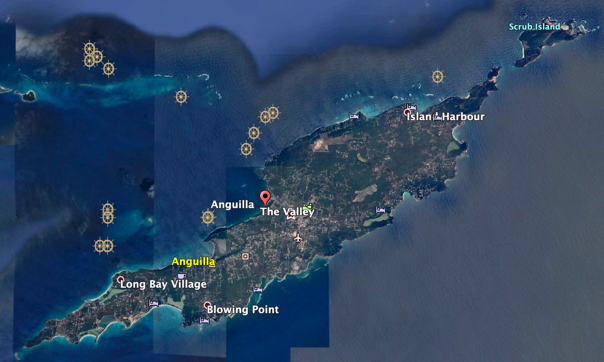 Barbados
Sent 2 MSI reports to navsafety@nga.mil
Promulgated 2 NAVAREA warnings
No warnings currently in force
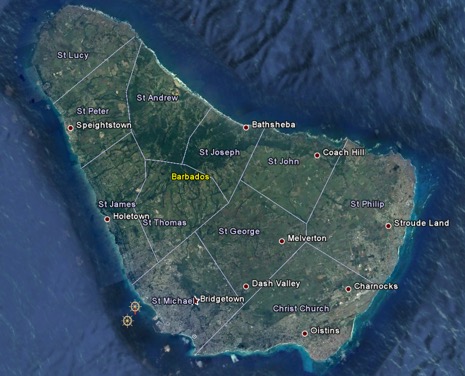 Belize
Sent 2 MSI reports to navsafety@nga.mil
Promulgated 0 NAVAREA warnings
No warnings currently in force
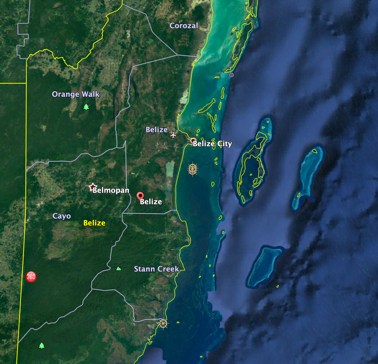 Colombia
Sent 256 MSI reports to navsafety@nga.mil
Promulgated 47 NAVAREA warnings
4 warnings currently in force
NAVTEX
Santa Marta 
11°03′.33N 074°13′.10W
Range: 300nm
B1: K
Buenaventura
03°54′.18N 077°03′.77W 
Range: 300nm
B1: C
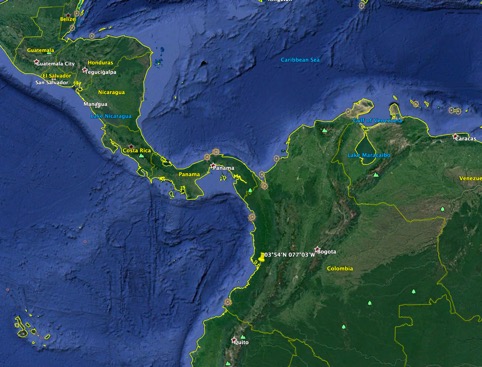 Santa Marta
Buenaventura
Costa Rica
Sent 1 MSI report to navsafety@nga.mil
Promulgated 1 NAVAREA warning
No warnings currently in force
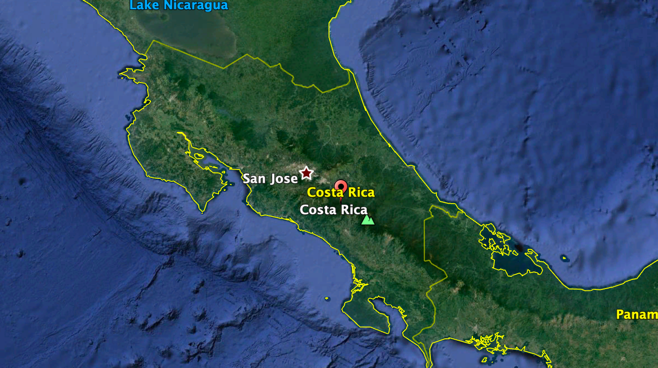 Cuba
Sent 4 MSI reports to navsafety@nga.mil
Promulgated 4 NAVAREA warnings
1 warning currently in force
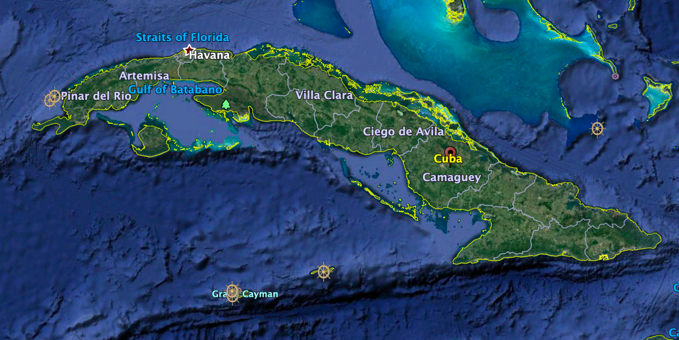 Curaçao
Sent 1 MSI report to navsafety@nga.mil
Promulgated 1 NAVAREA warning
No warnings currently in force
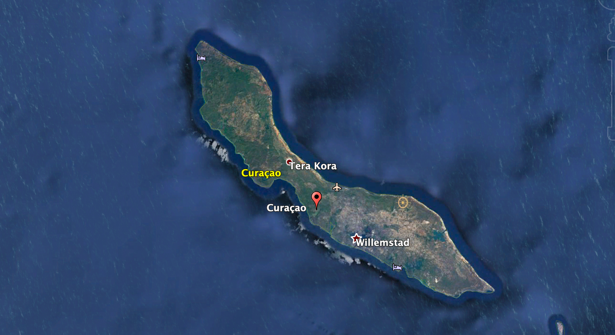 Dominica
Sent 2 MSI reports to navsafety@nga.mil
Promulgated 0 NAVAREA warnings
No warnings currently in force
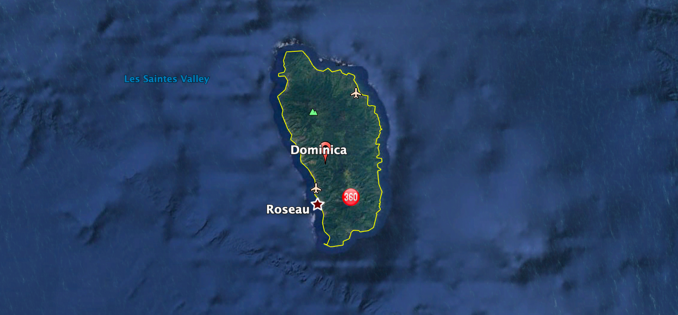 Dominican Republic
Sent 9 MSI reports to navsafety@nga.mil
Promulgated 5 NAVAREA warning
3 warnings currently in force
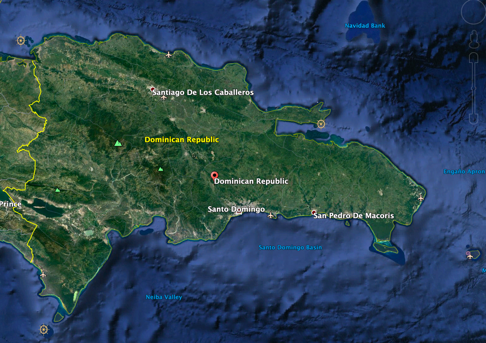 Ecuador
Sent 4 MSI reports to navsafety@nga.mil
Promulgated 0 NAVAREA warnings
No warnings currently in force
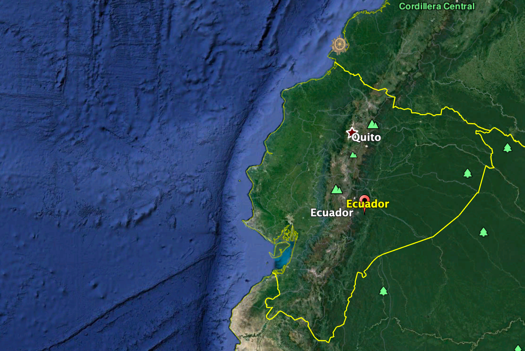 French Guiana
Sent 29 MSI reports to navsafety@nga.mil
Promulgated 27 NAVAREA warnings
3 warnings currently in force
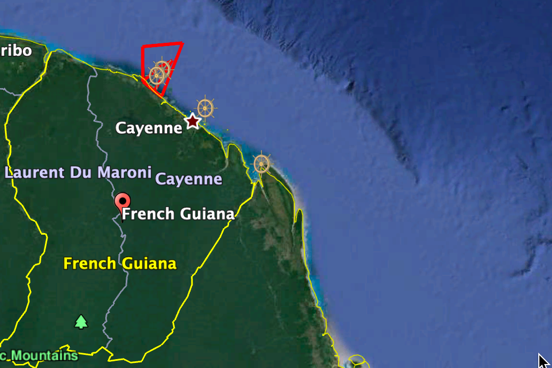 Guatemala
Sent 2 MSI reports to navsafety@nga.mil
Promulgated 1 NAVAREA warning
No warnings currently in force
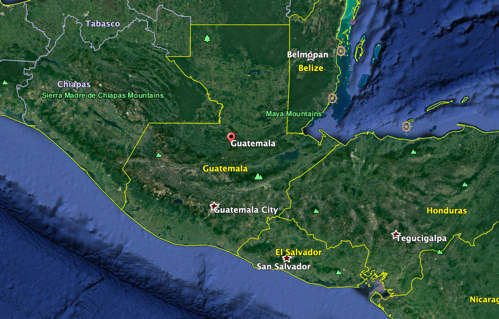 Guyana
Sent 23 MSI reports to navsafety@nga.mil
Promulgated 7 NAVAREA warnings
3 warnings currently in force
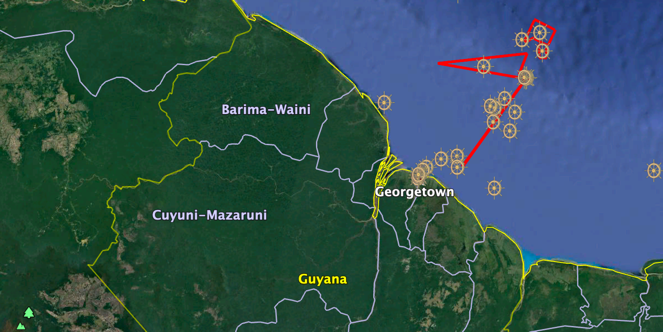 Haiti
Sent 10 MSI reports to navsafety@nga.mil
Promulgated 5 NAVAREA warnings
1 warning currently in force
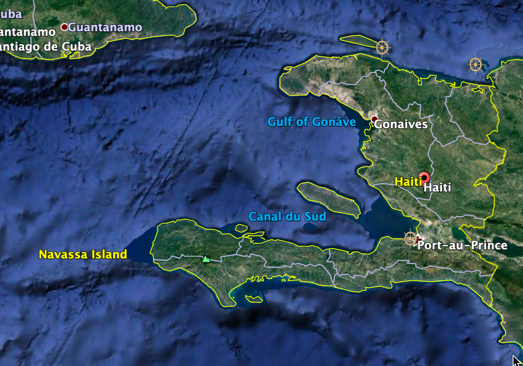 Honduras
Sent 1 MSI report to navsafety@nga.mil
Promulgated 1 NAVAREA warning
No warnings currently in force
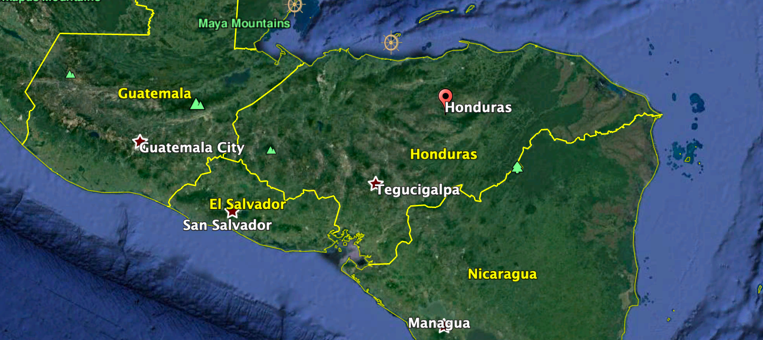 Jamaica
Sent 5 MSI reports to navsafety@nga.mil
Promulgated 1 NAVAREA warning
No warnings currently in force
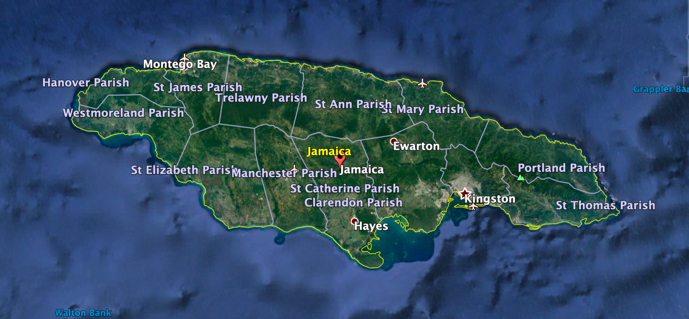 Martinique
Sent 31 MSI reports to navsafety@nga.mil
Promulgated 19 NAVAREA warnings
1 warning currently in force
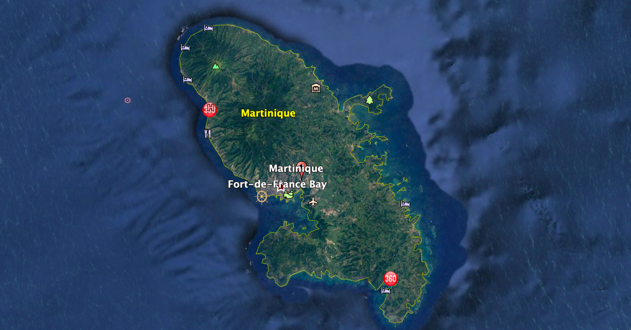 Mexico
Sent 188 MSI reports to navsafety@nga.mil
Promulgated 99 NAVAREA warnings
15 warnings currently in force
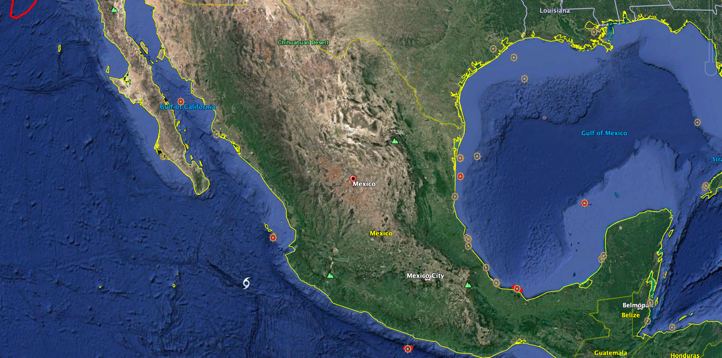 Nicaragua
Sent 1 MSI report to navsafety@nga.mil
Promulgated 1 NAVAREA warning
No warnings currently in force
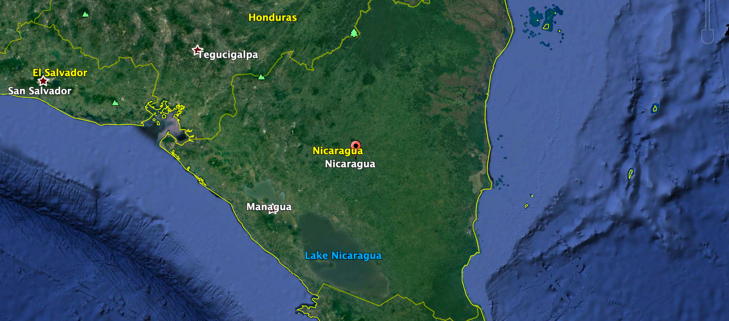 Panama
Sent 8 MSI reports to navsafety@nga.mil
Promulgated 7 NAVAREA warnings
4 warnings currently in force
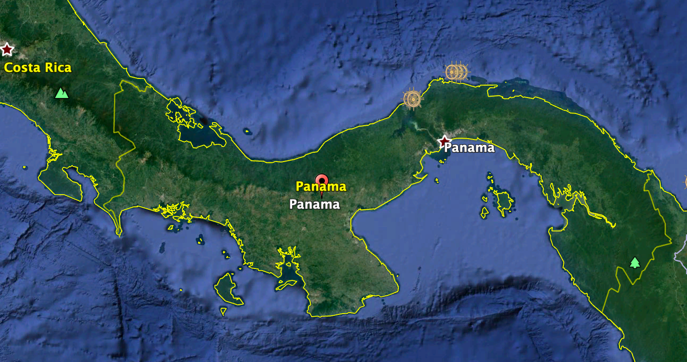 Saint Kitts and Nevis
Sent 5 MSI reports to navsafety@nga.mil
Promulgated 3 NAVAREA warnings
No warnings currently in force
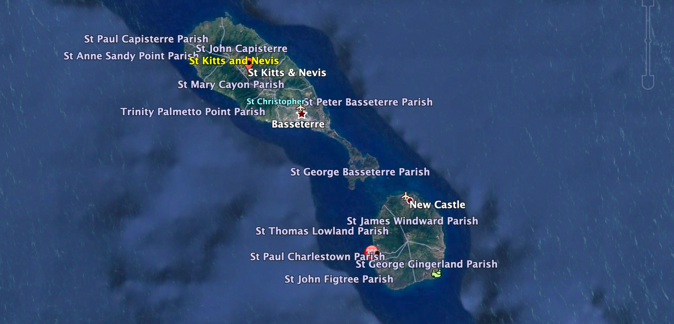 Saint Vincent and the Grenadines
Sent 6 MSI reports to navsafety@nga.mil
Promulgated 1 NAVAREA warning
1 warning currently in force
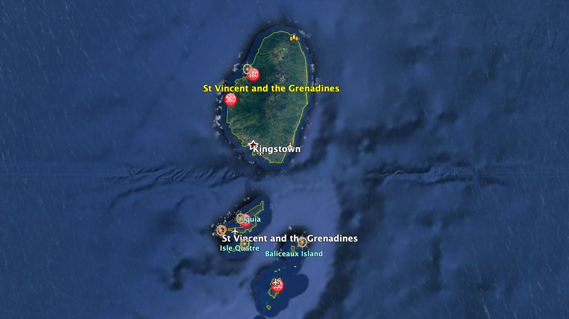 Suriname
Sent 29 MSI reports to navsafety@nga.mil
Promulgated 23 NAVAREA warnings
1 warning currently in force
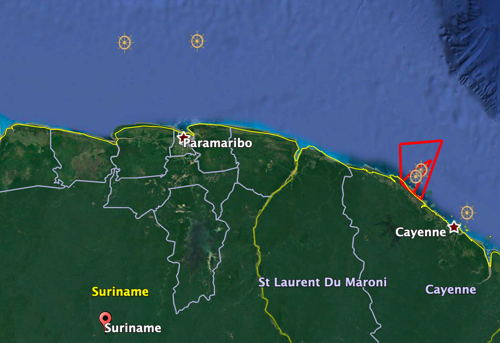 Trinidad and Tobago
Sent 67 MSI reports to navsafety@nga.mil
Promulgated 30 NAVAREA warnings
6 warnings currently in force
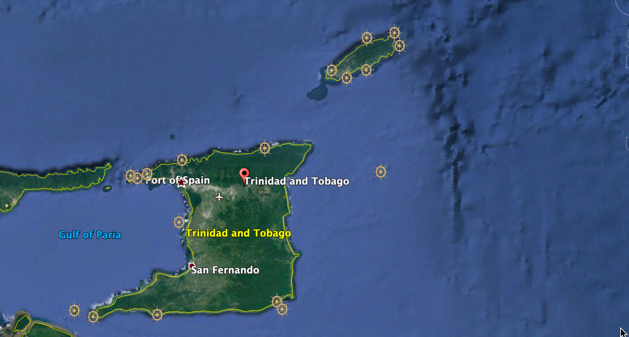 Venezuela
Sent 49 MSI reports to navsafety@nga.mil
Promulgated 22 NAVAREA warnings
4 warnings currently in force
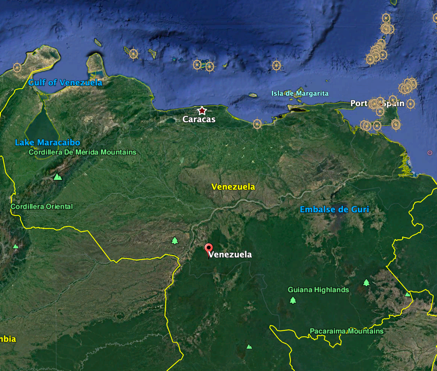 NAVAREA IV/XIIThank you for your support!!
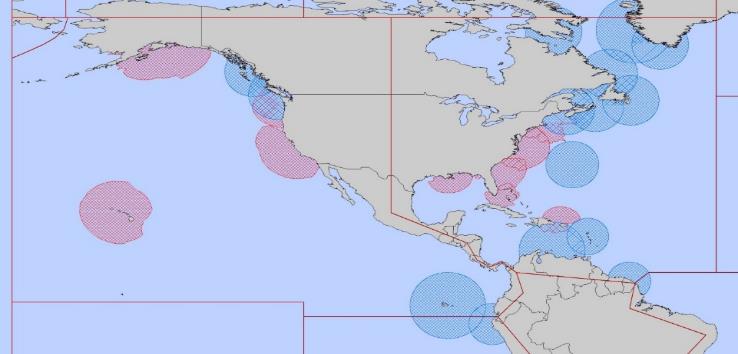 IV
XII